SISTEMA	NERVOSO	CENTRALE  (SNC)
E
SISTEMA	NERVOSO	PERIFERICO
(SNP)
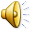 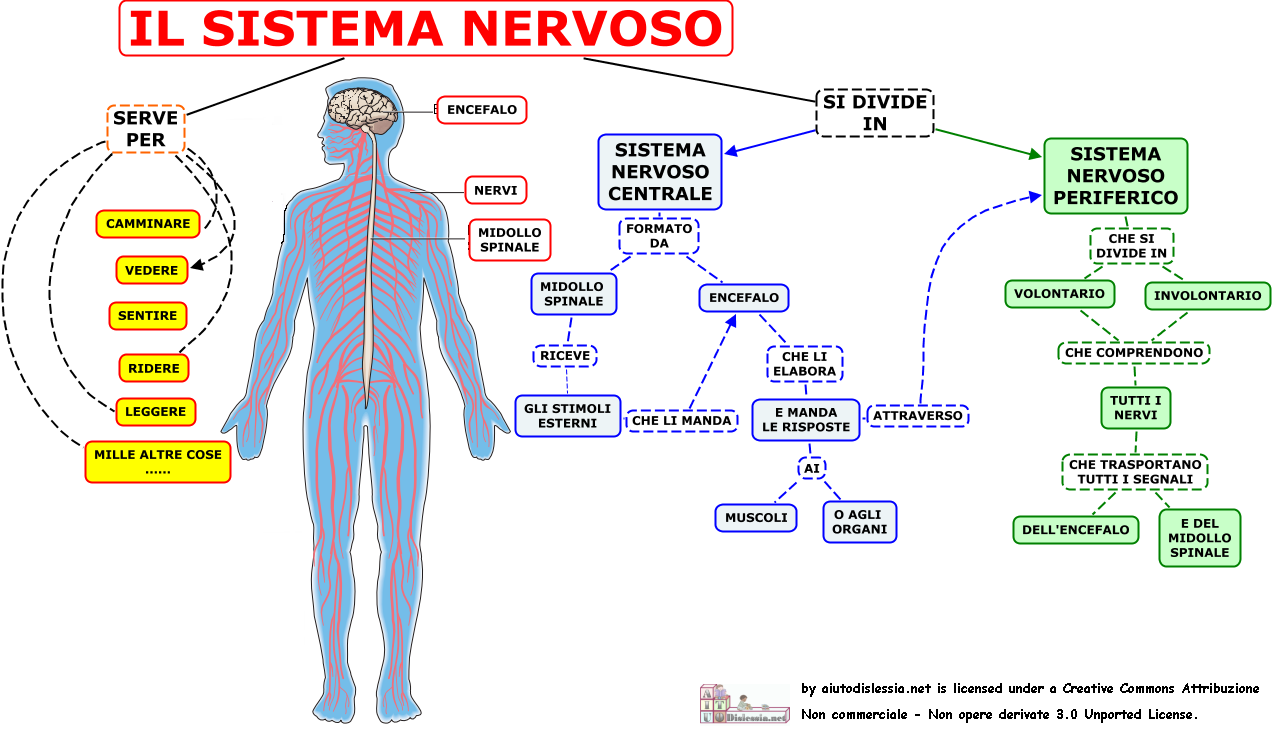 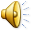 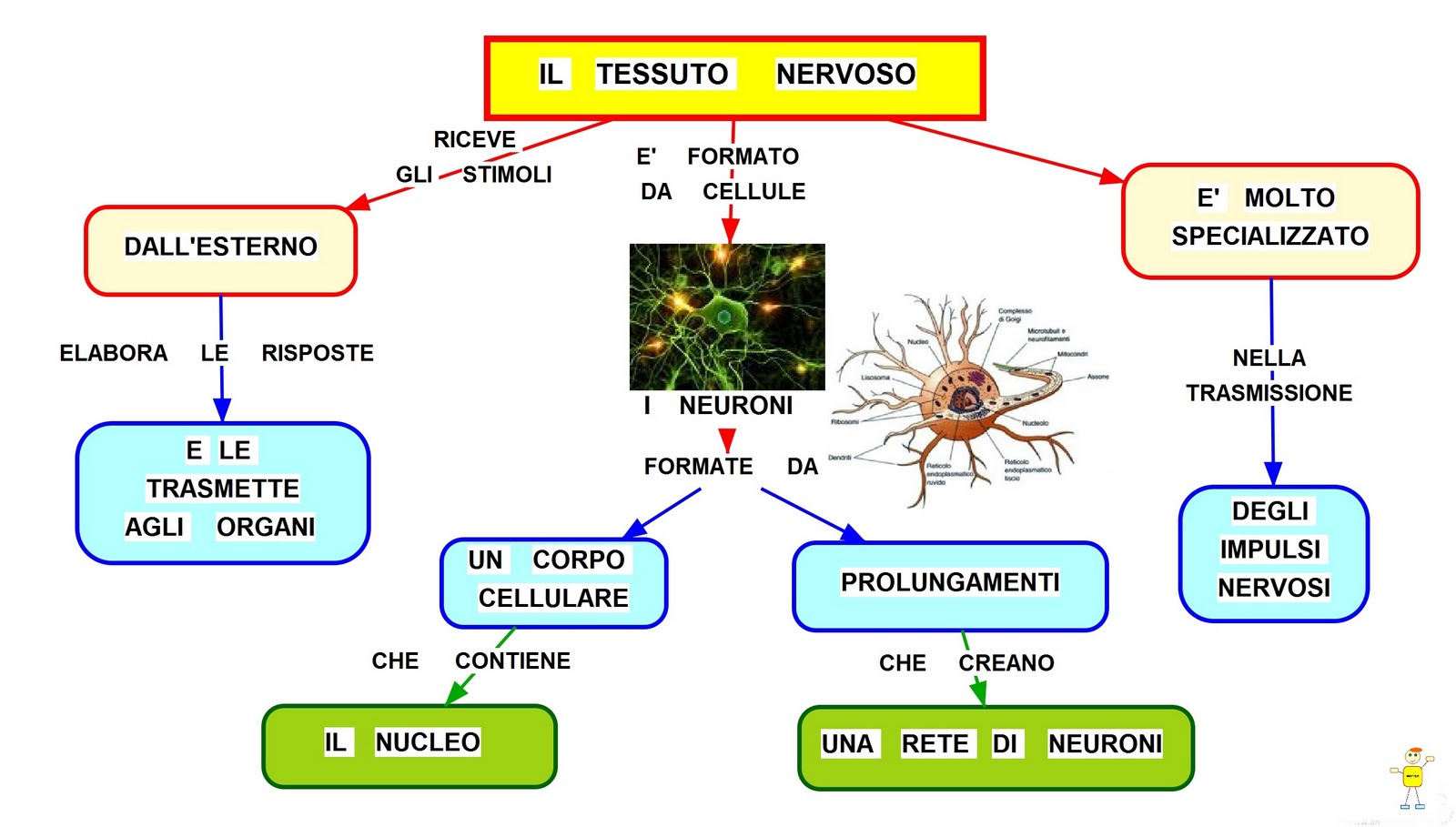 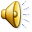 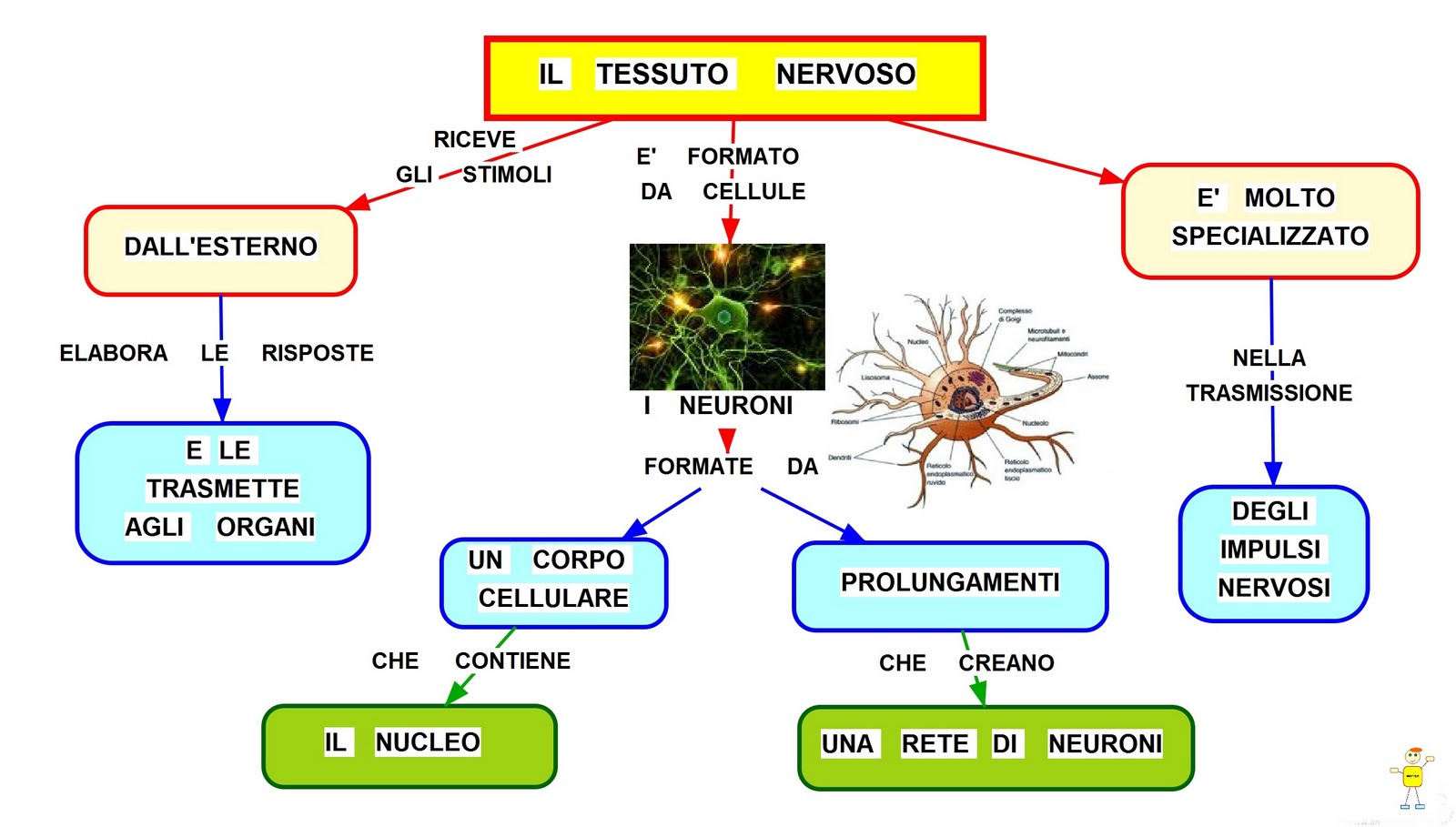 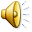 Struttura	del	neurone
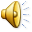 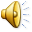 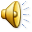 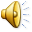 CLASSIFICAZIONE DEI NEURONI
Classificazione MORFOLOGICA

Classificazione FUNZIONALE
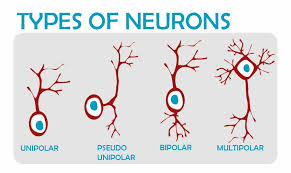 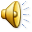 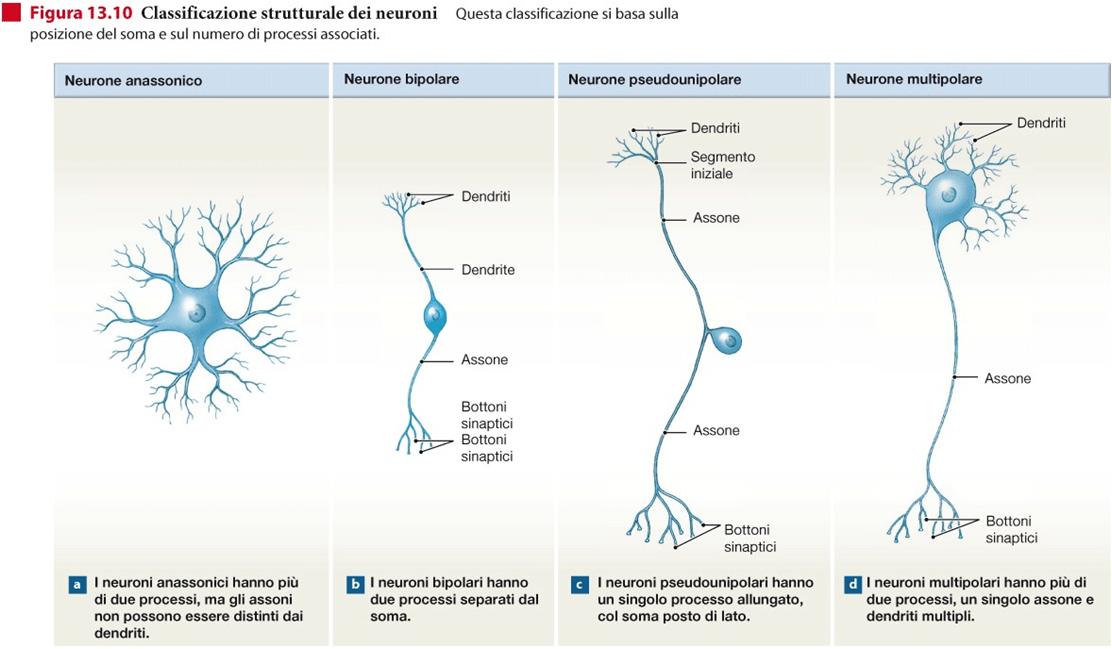 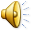 TIPI	DI	NEURONI
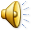 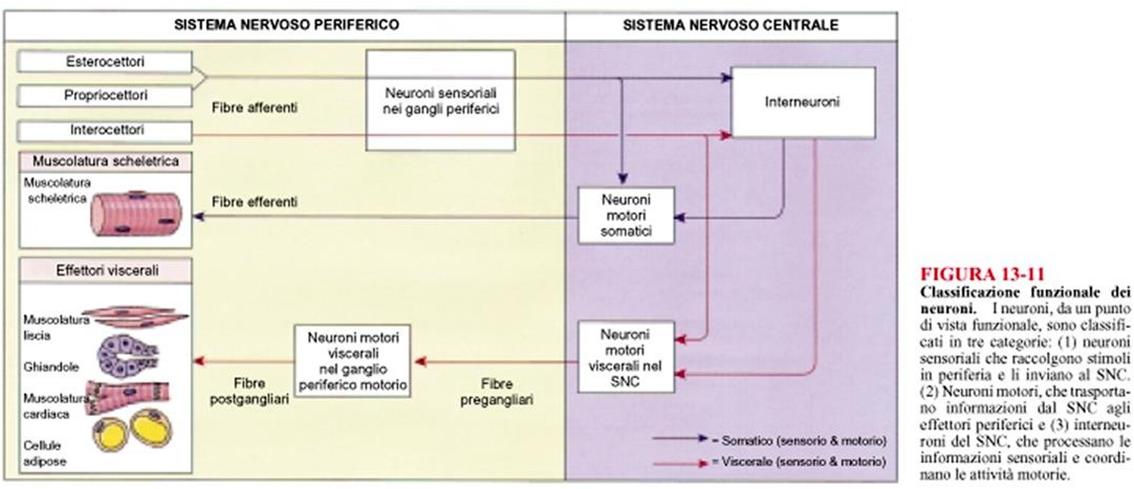 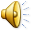 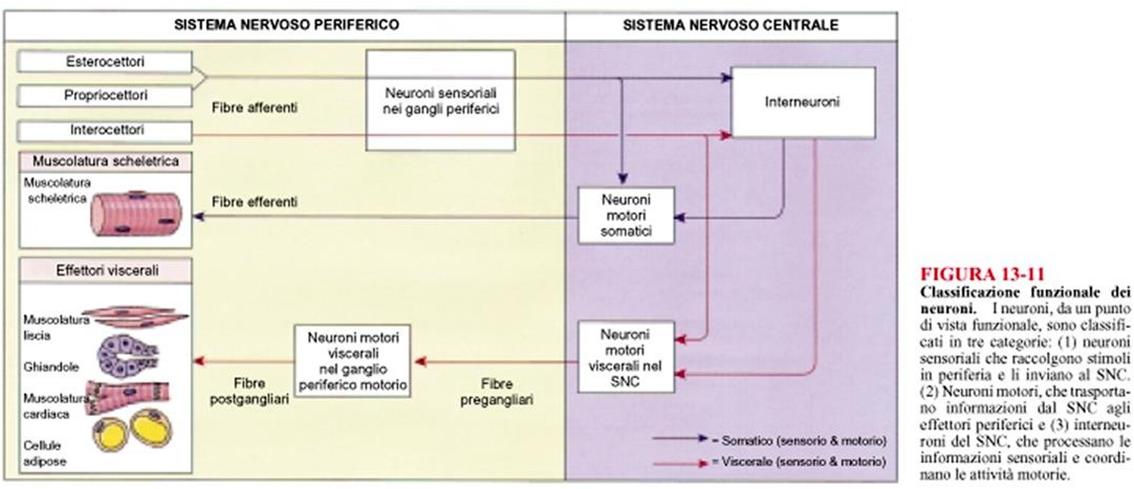 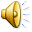 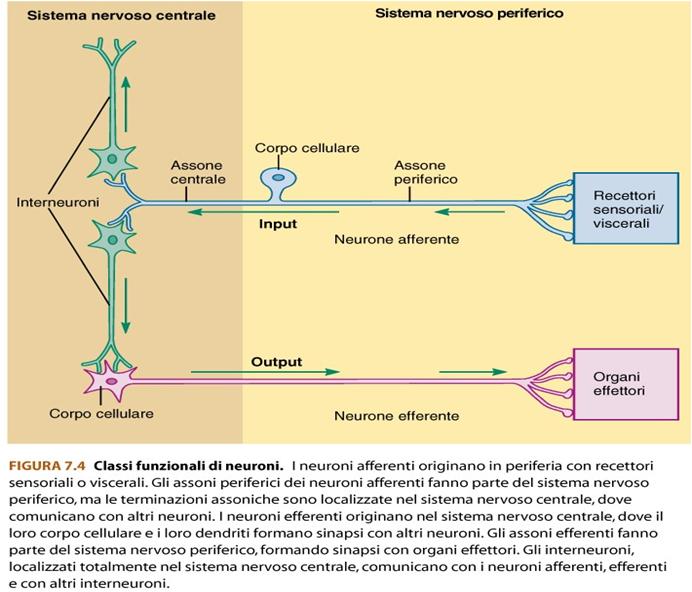 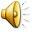 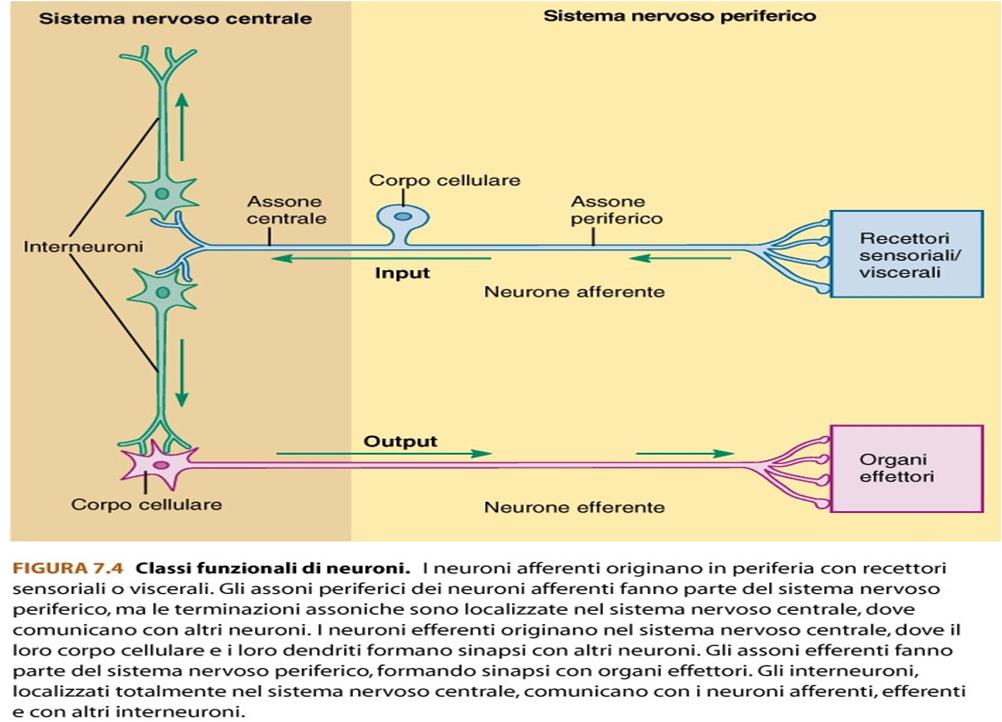 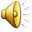 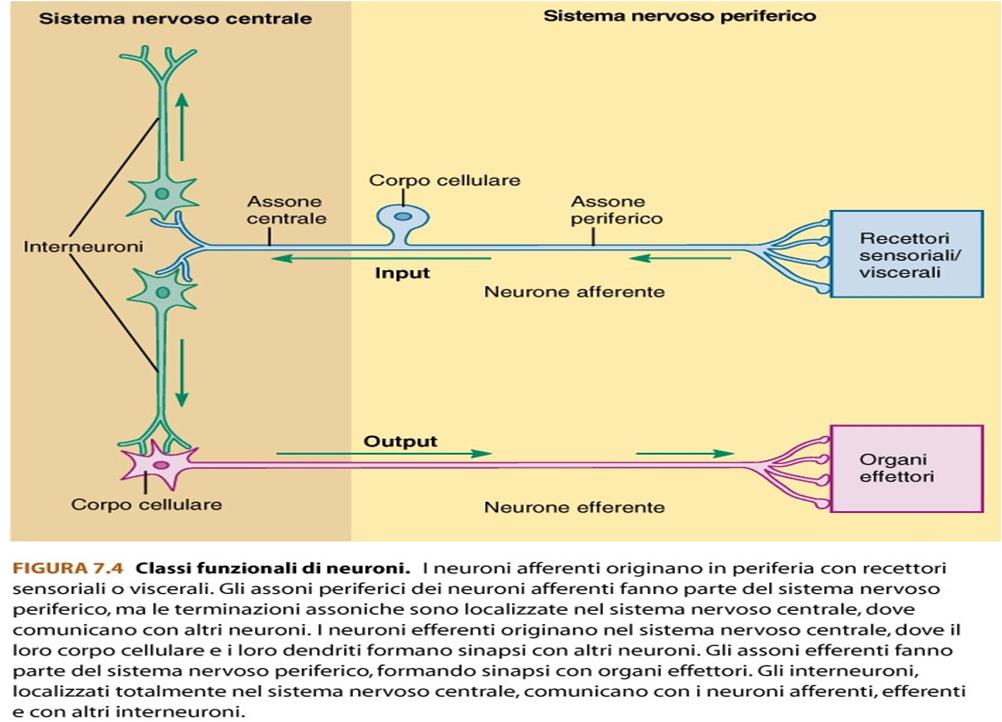 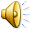 NEUROGLIA	O	CELLULE	GLIALI
Sono cellule di supporto ai neuroni e sono in rapporto di circa 50:1

SEI TIPI DI NEUROGLIA:  1- OLIGODENDROCITI
CELLULE EPENDIMALI
MICROGLIA
ASTROCITI
CELLULE DI SCHWANN
CELLULE SATELLITI
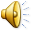 Microglia
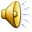 Astrociti
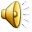 .
Oligodendrocita
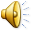 cellule ependimali
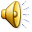 cellule schwann
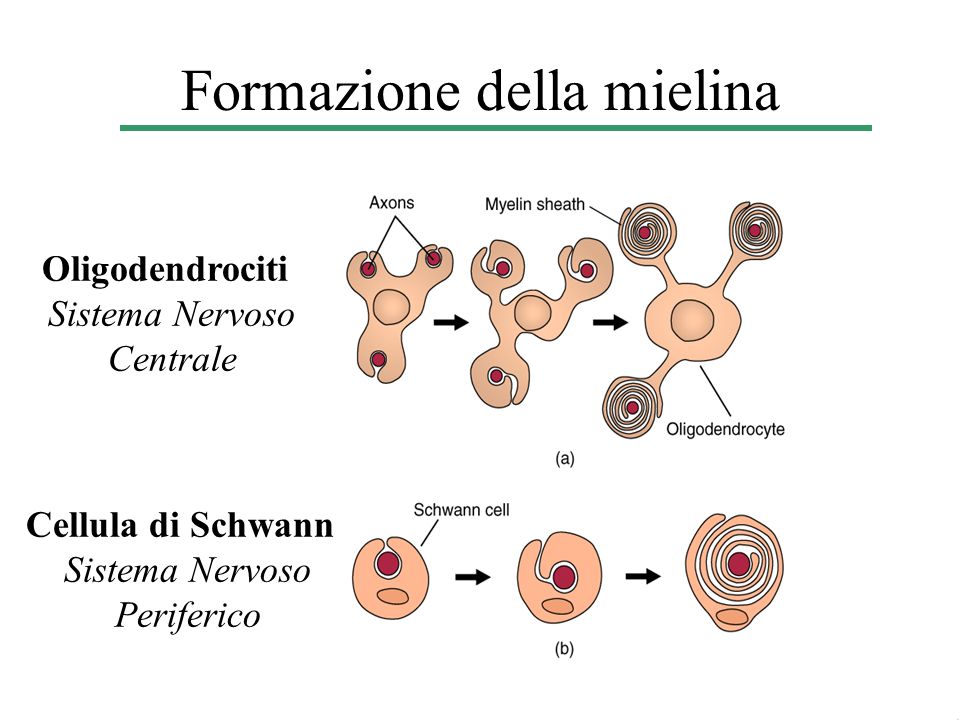 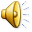 cellule satelliti
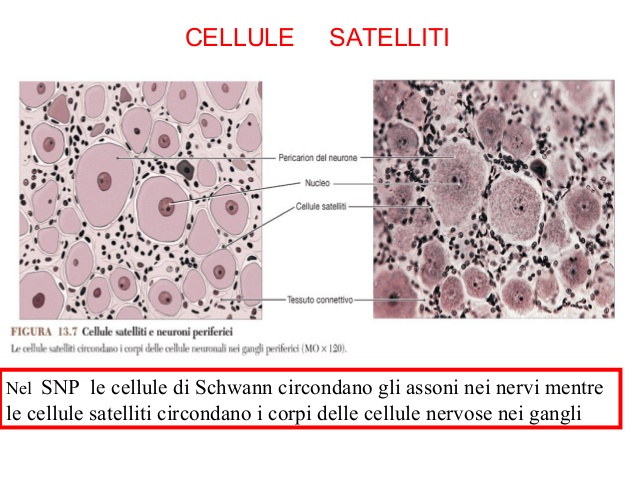 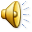 MIELINA
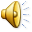 La guaina mielinica è segmentata:
-Nodi di Ranvier
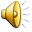 CONDUZIONE	DEL	SEGNALE
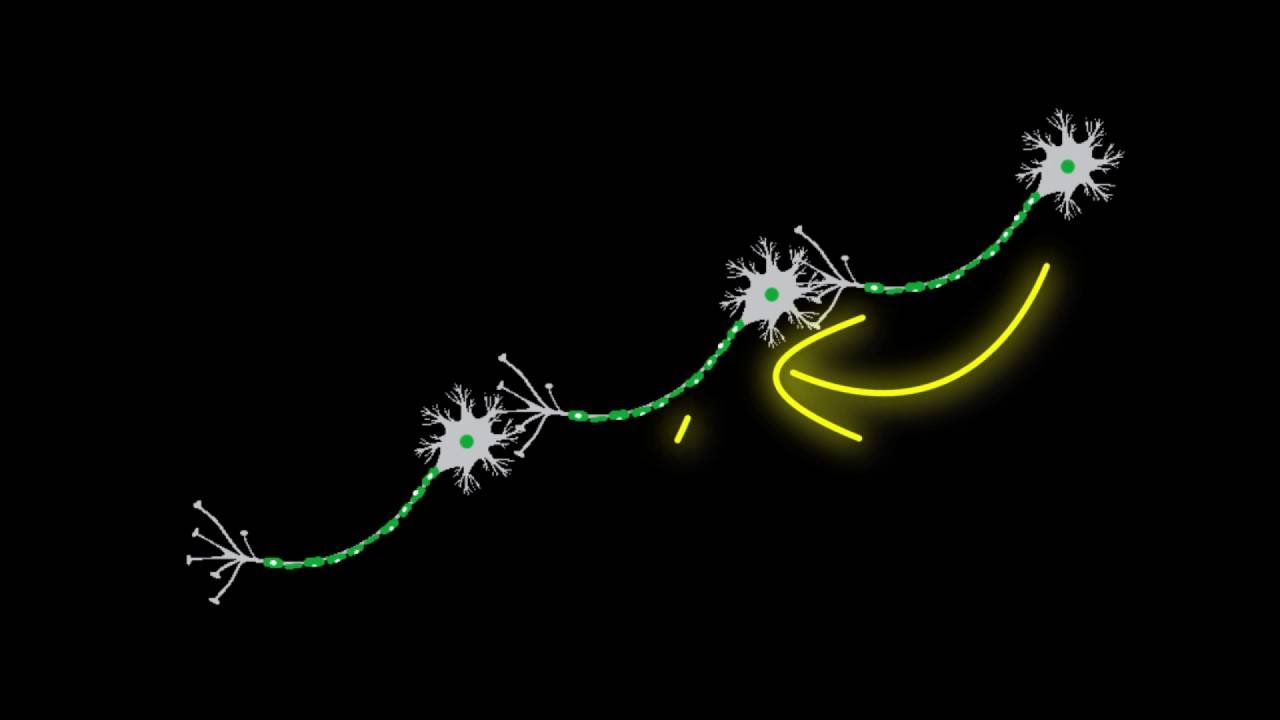 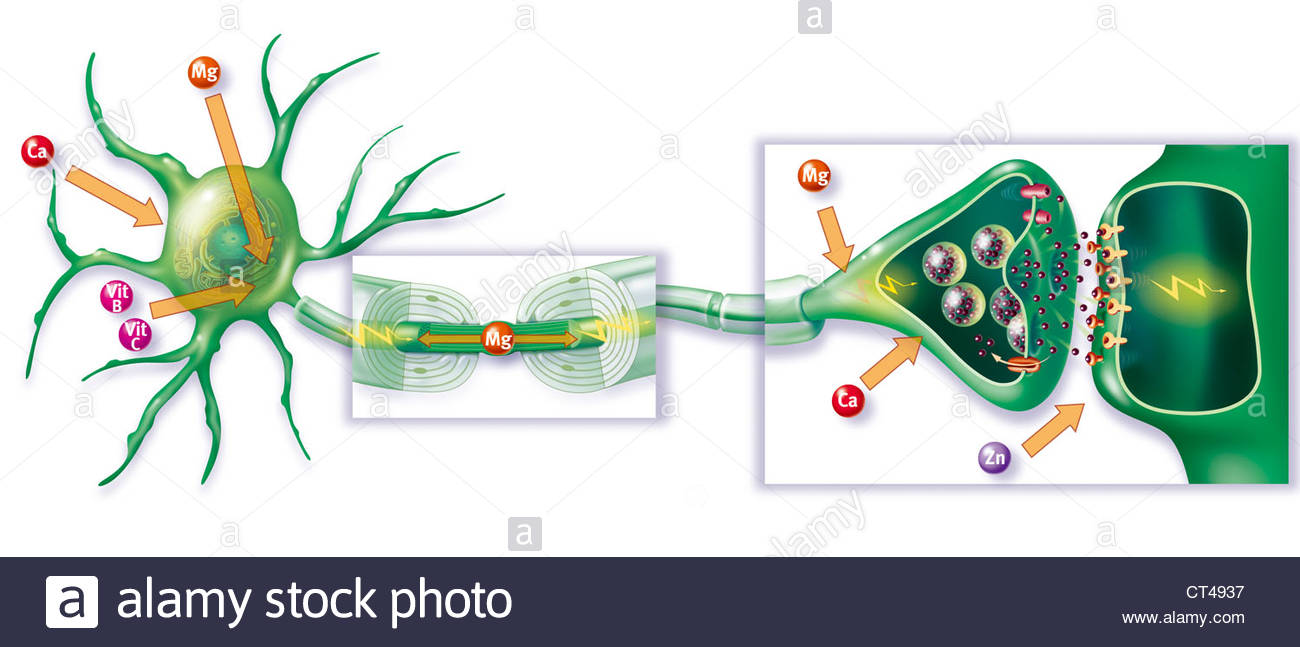 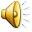 SINAPSI:
Sinapsi	asso-dendritica  Sinapsi	asso-somatica  Sinapsi	asso-assonica
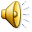 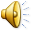 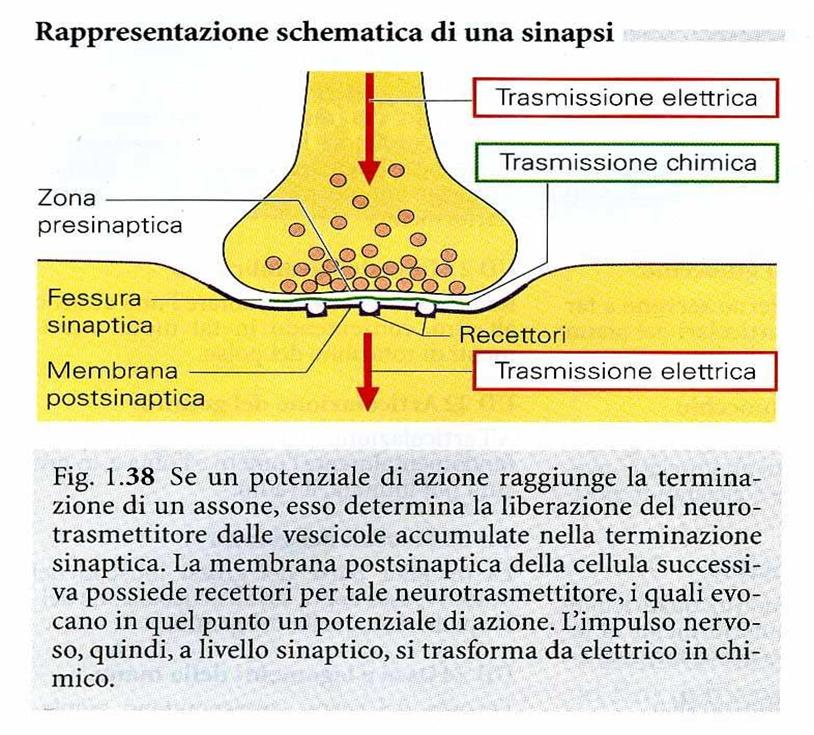 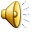